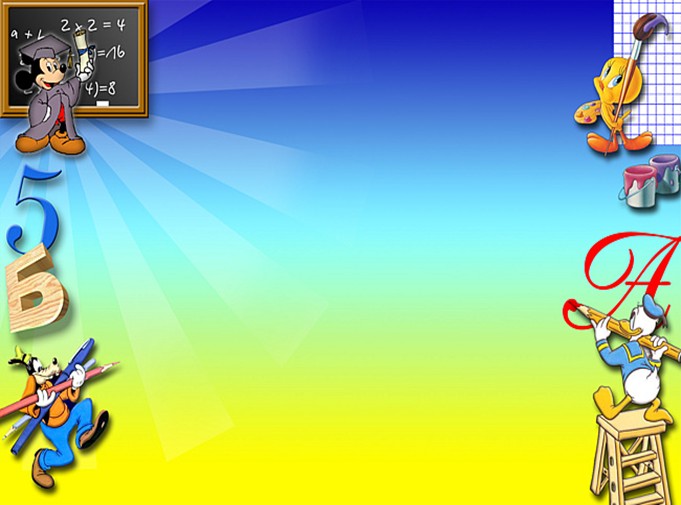 Шаблон
«Школьный»
Брашко Евгения Владимировна, 
учитель технологии МАОУ СОШ № 67
с углубленным изучением отдельных предметов
г. Екатеринбург
2015 г.
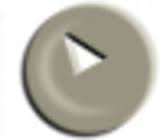 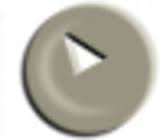 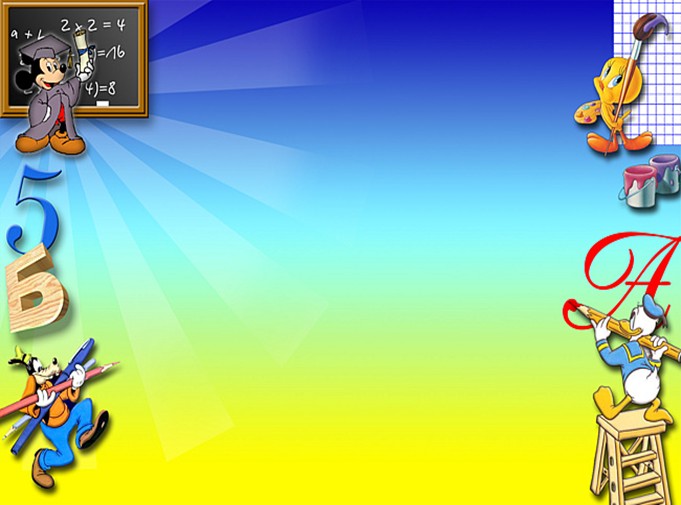 Источник иллюстраций:
Титульный лист и фон
https://yandex.ru/images/search?img_url=http%3A%2F%2Fsch10spb.ru%2Fimages%2F37893330.jpg&_=1434621340822&p=28&text=фоны для страницы&noreask=1&pos=84
Кнопки
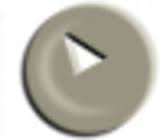 https://www.google.ru/search?q=%D0%BA%D0%BD%D0%BE%D0%BF%D0%BA%D0%B8+%D0%BA%D0%B0%D0%BD%D1%86%D0%B5%D0%BB%D1%8F%D1%80%D1%81%D0%BA%D0%B8%D0%B5&newwindow=1&source=lnms&tbm=isch&sa=X&ei=cPmGVfqsIaO6ygOXzbpY&ved=0CAcQ_AUoAQ&biw=1680&bih=939#imgrc=_
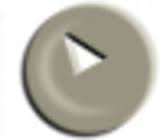 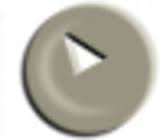